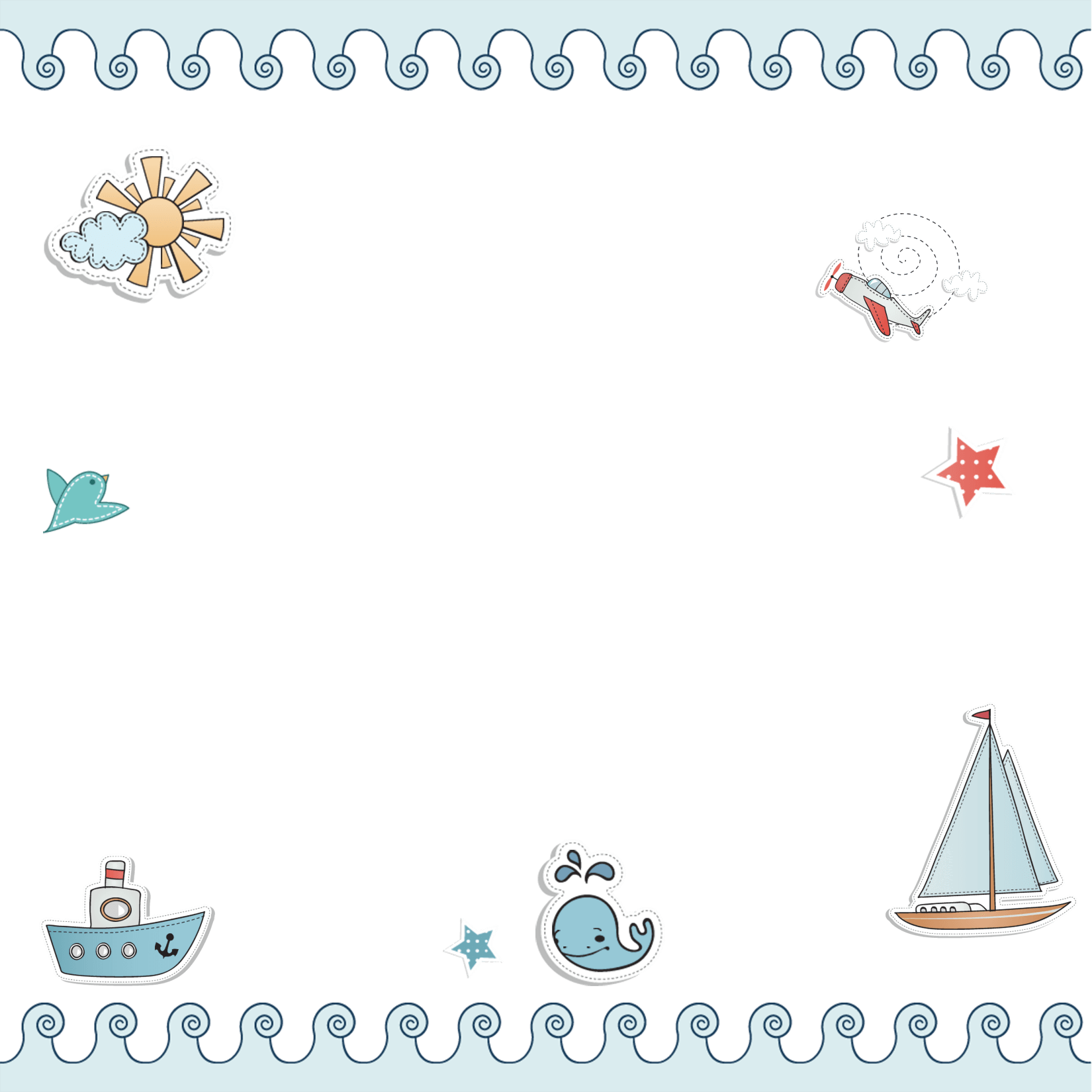 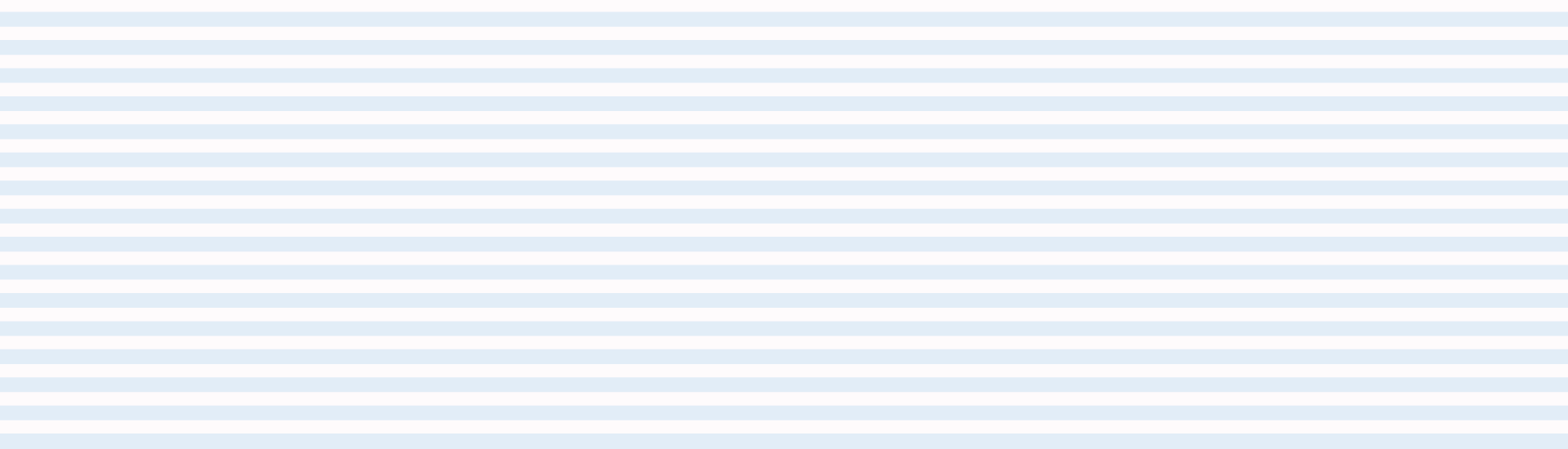 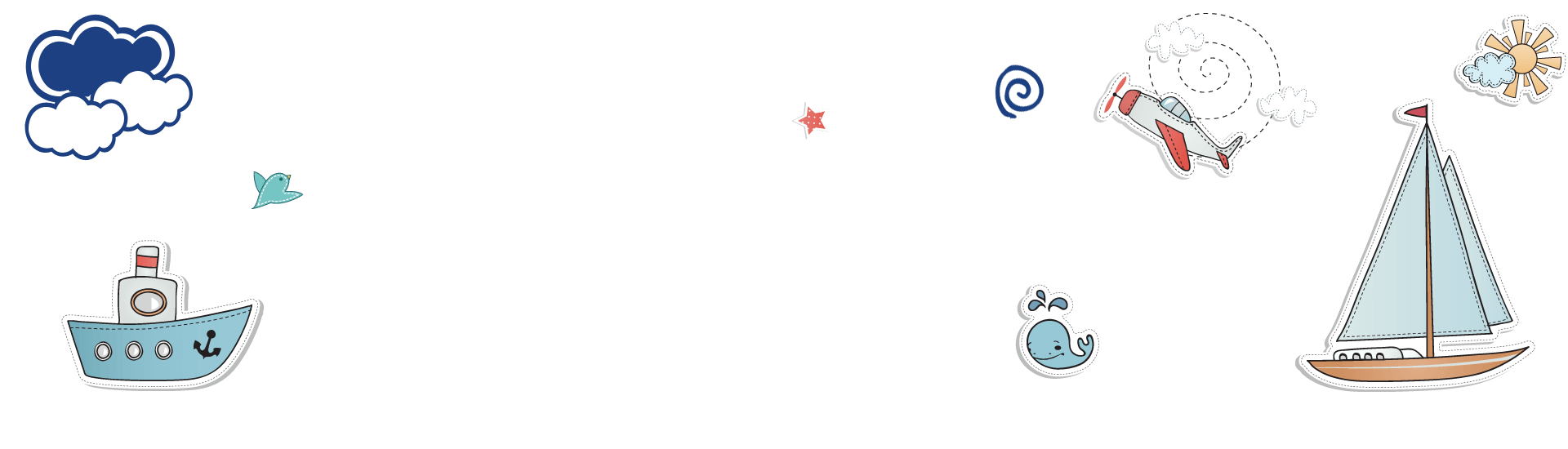 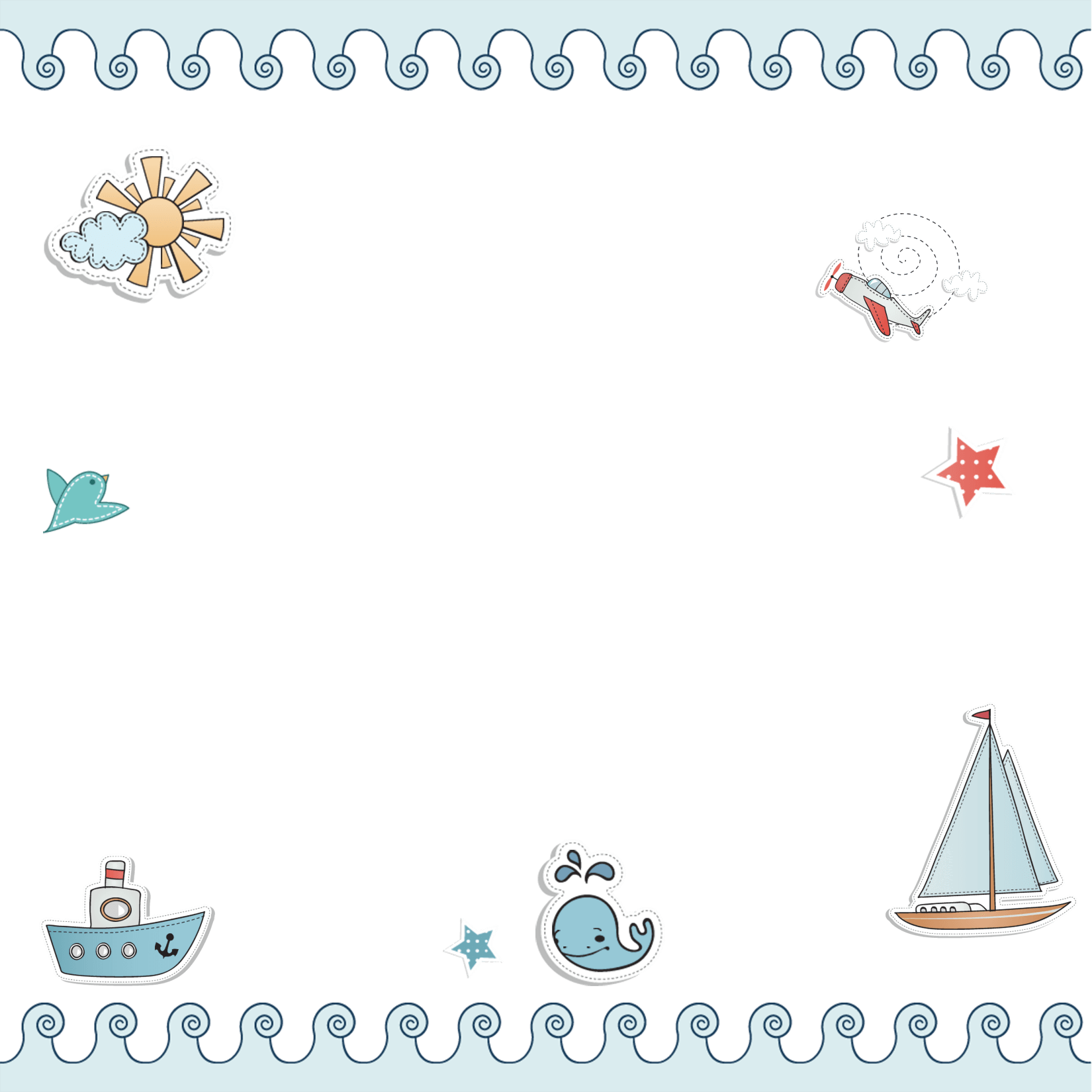 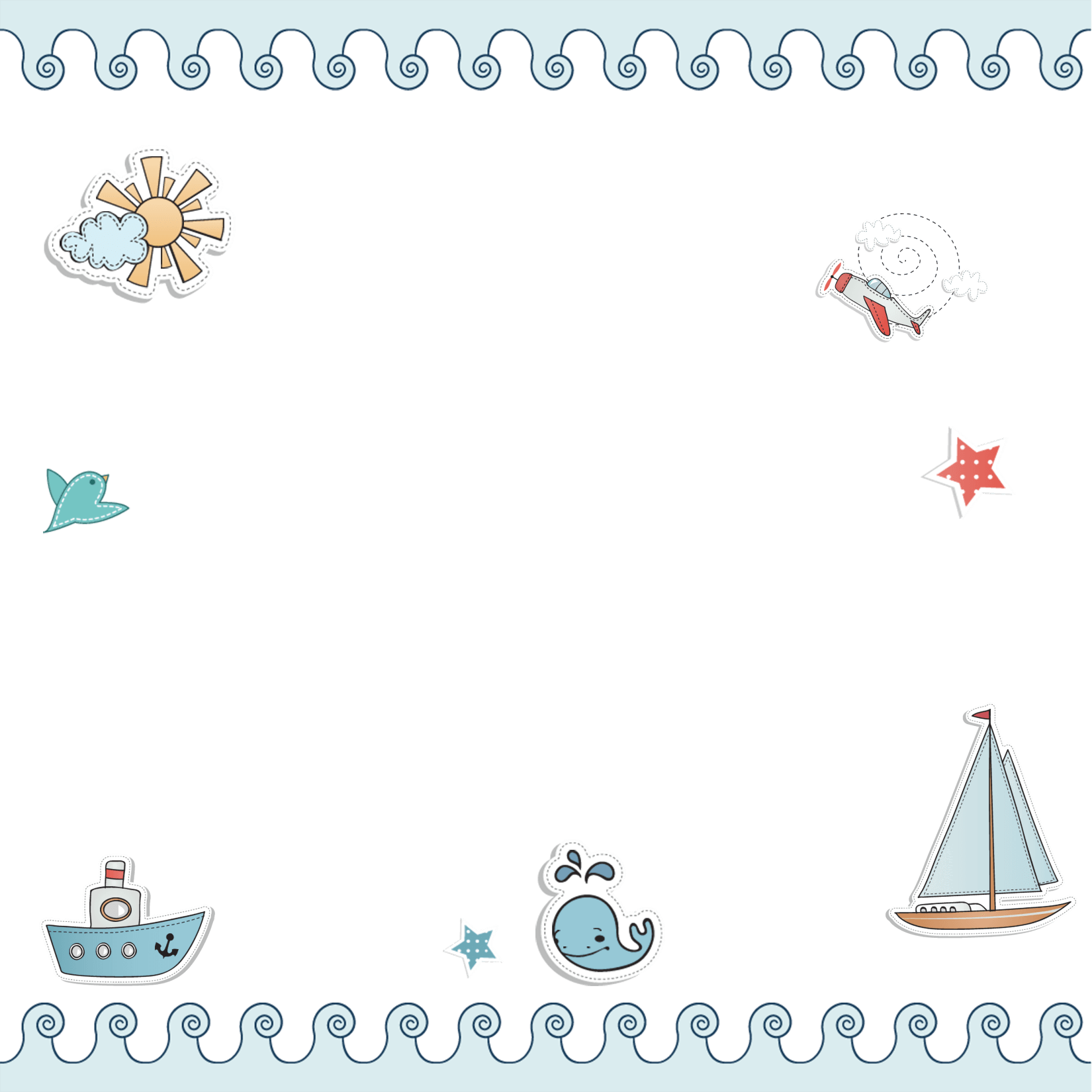 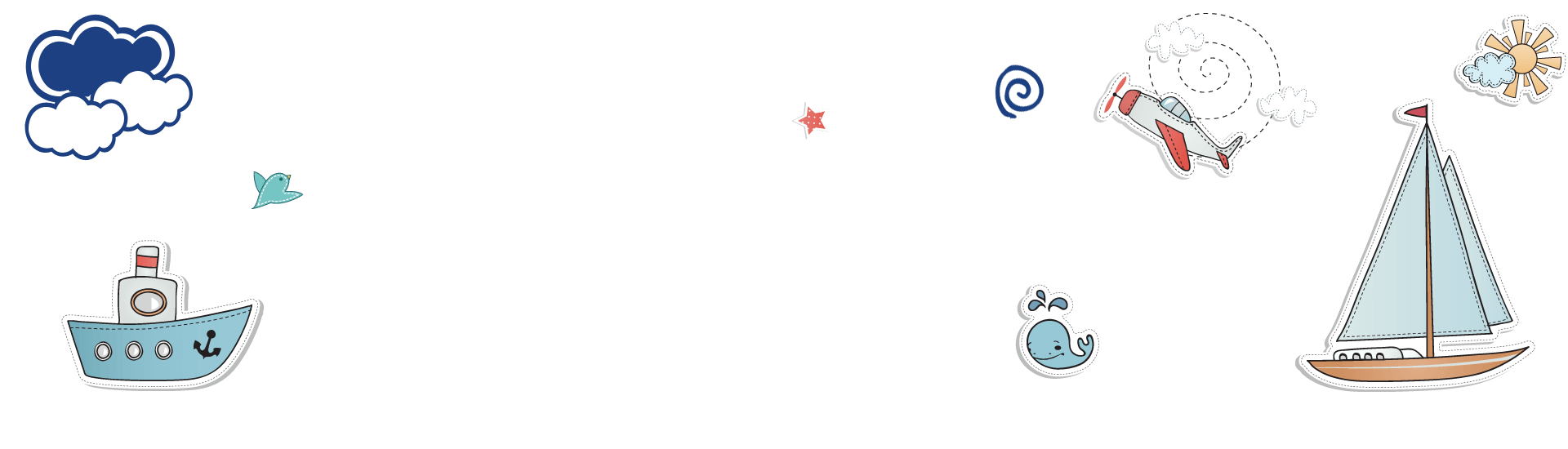 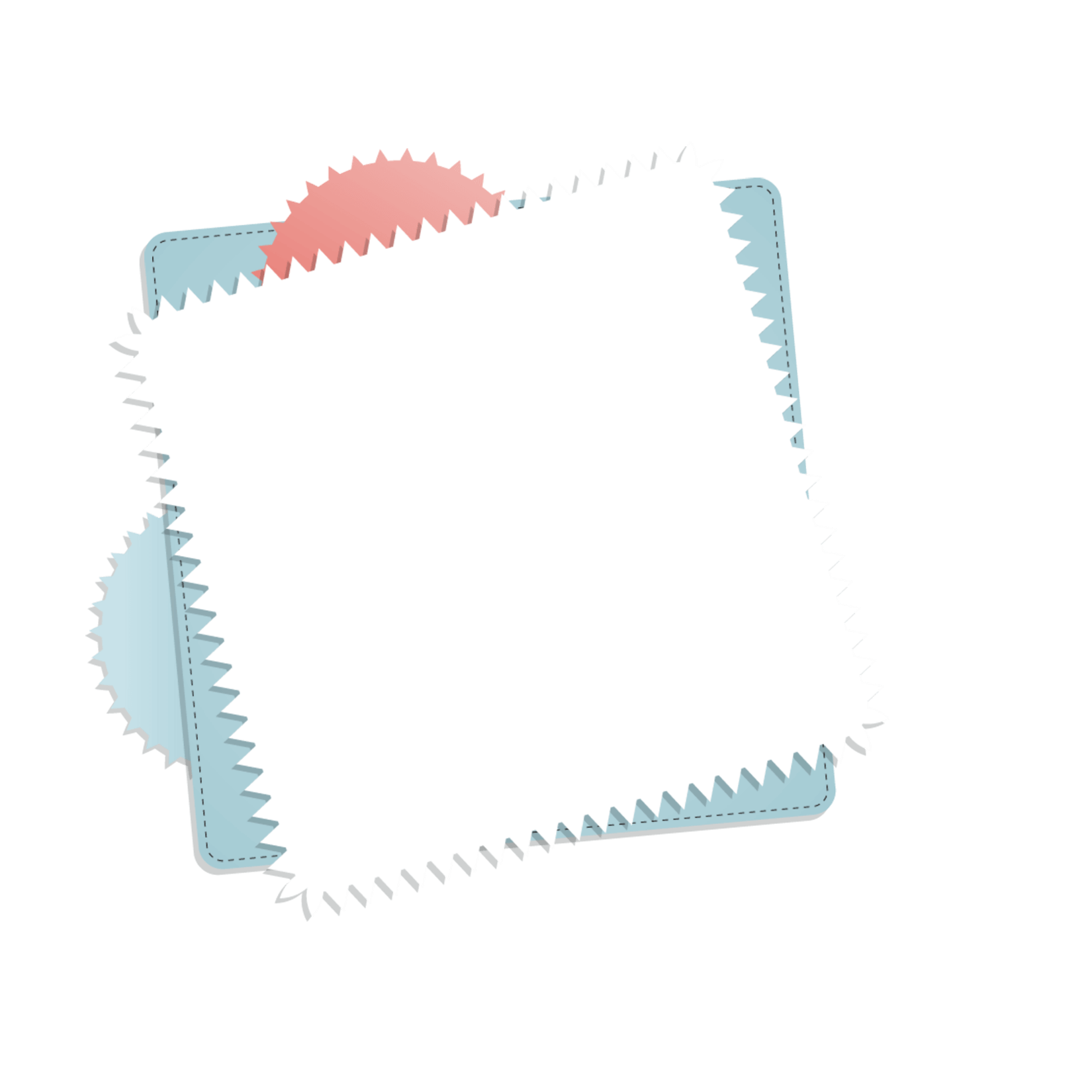 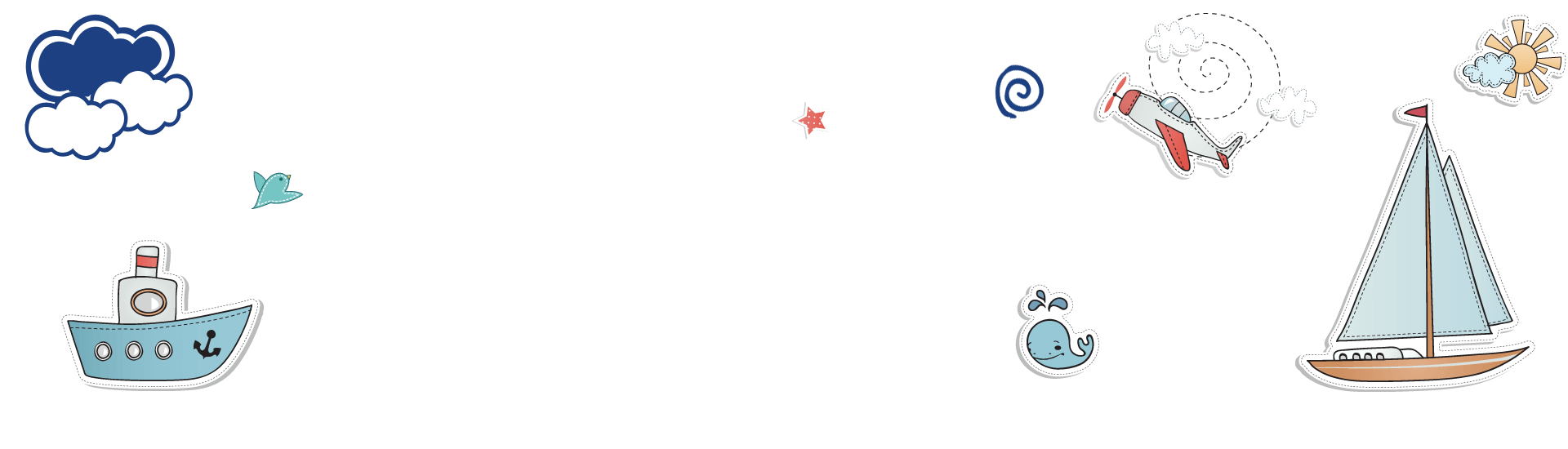 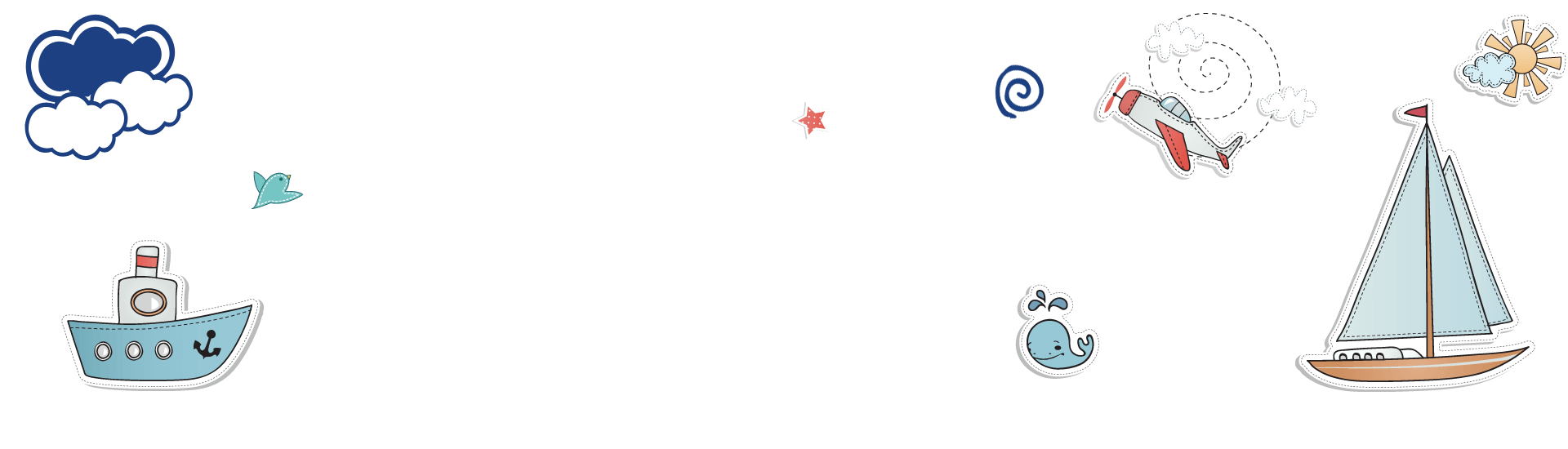 TOÁN LỚP 1
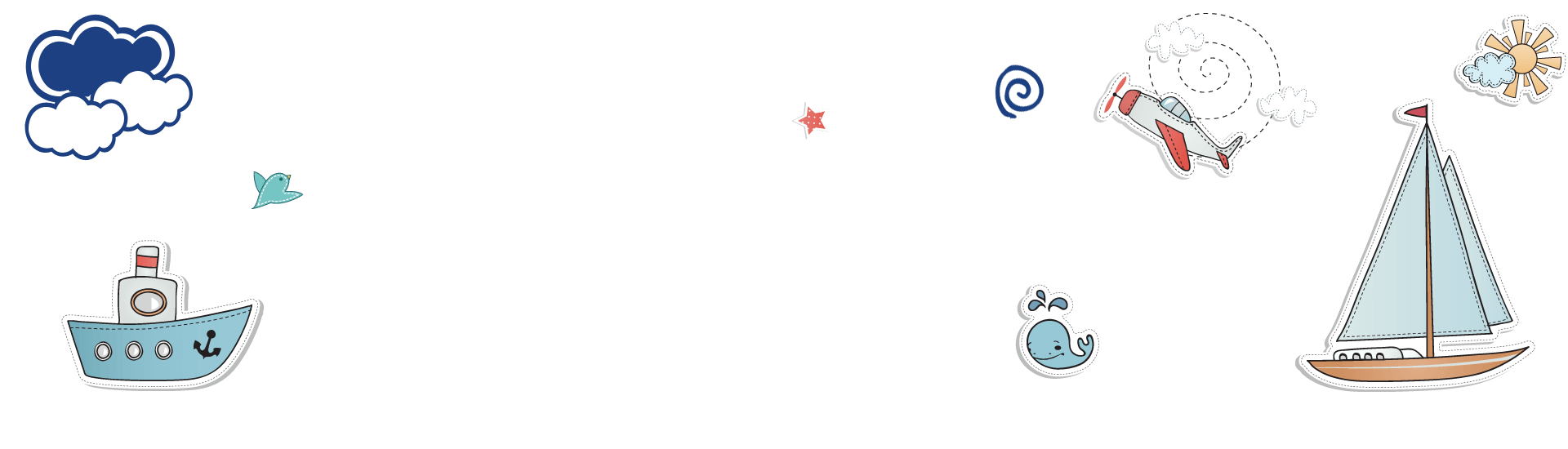 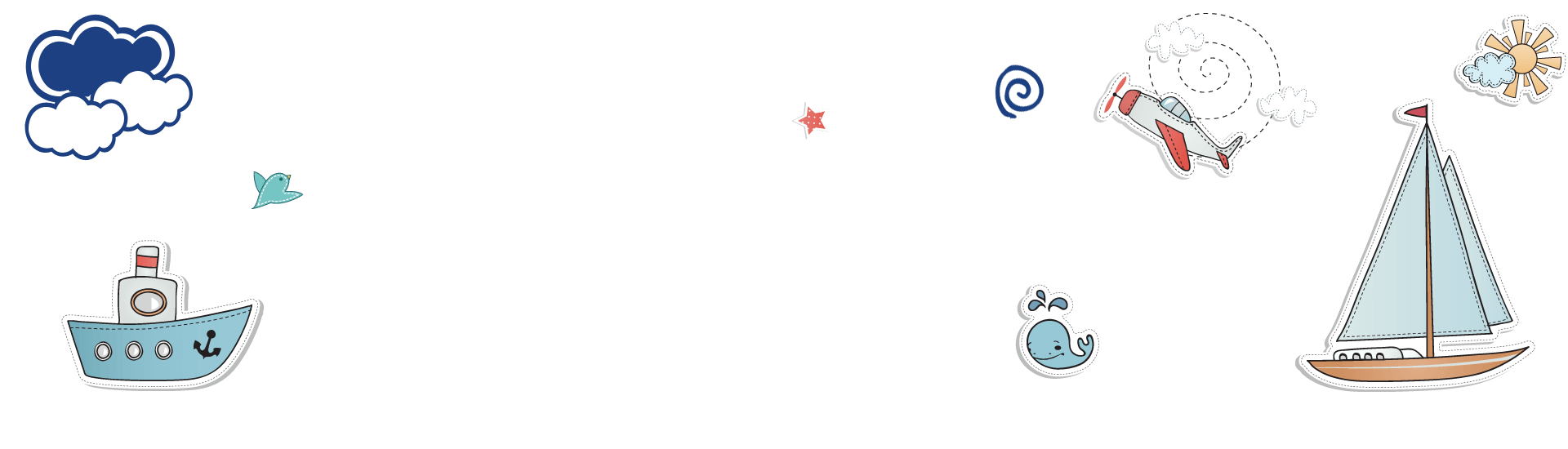 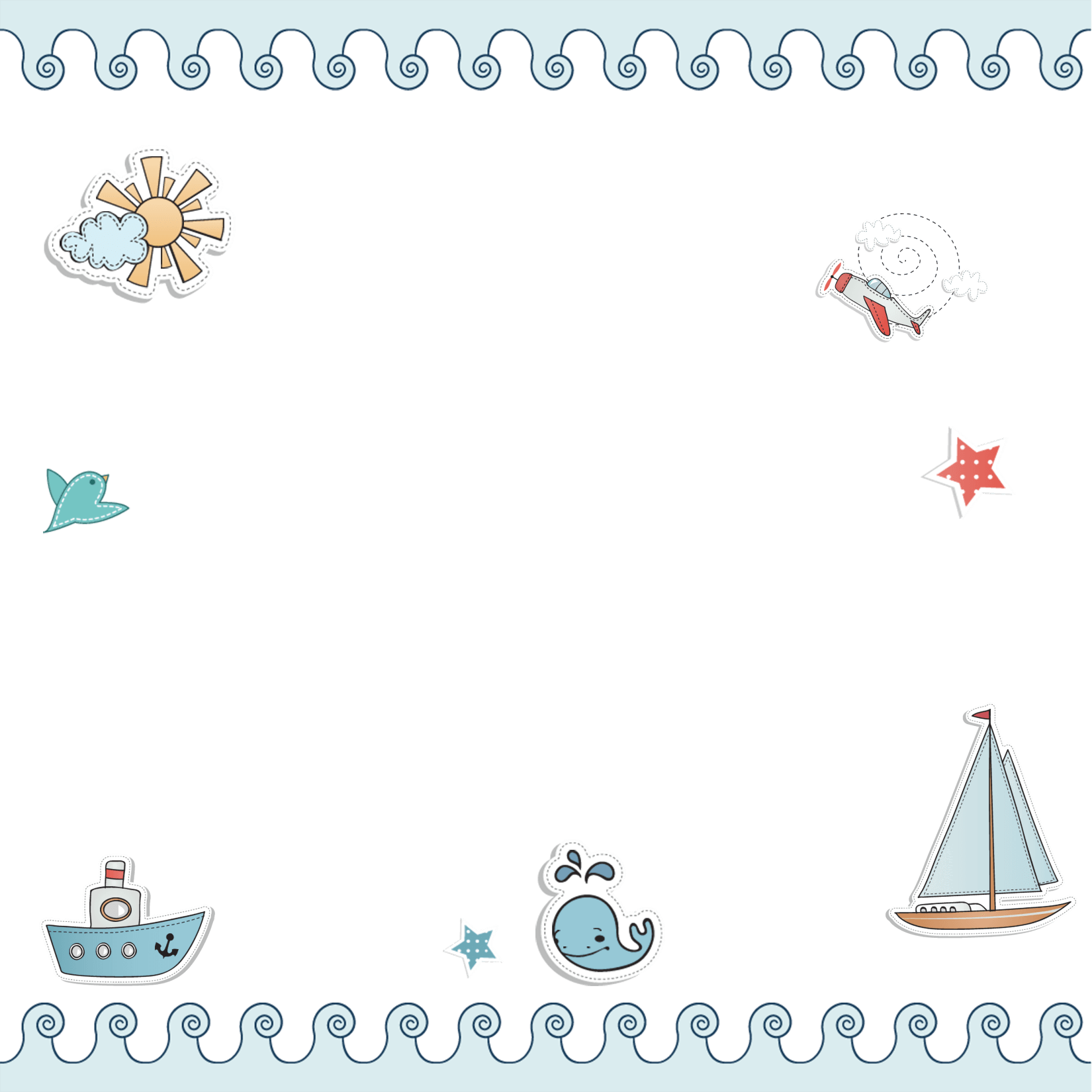 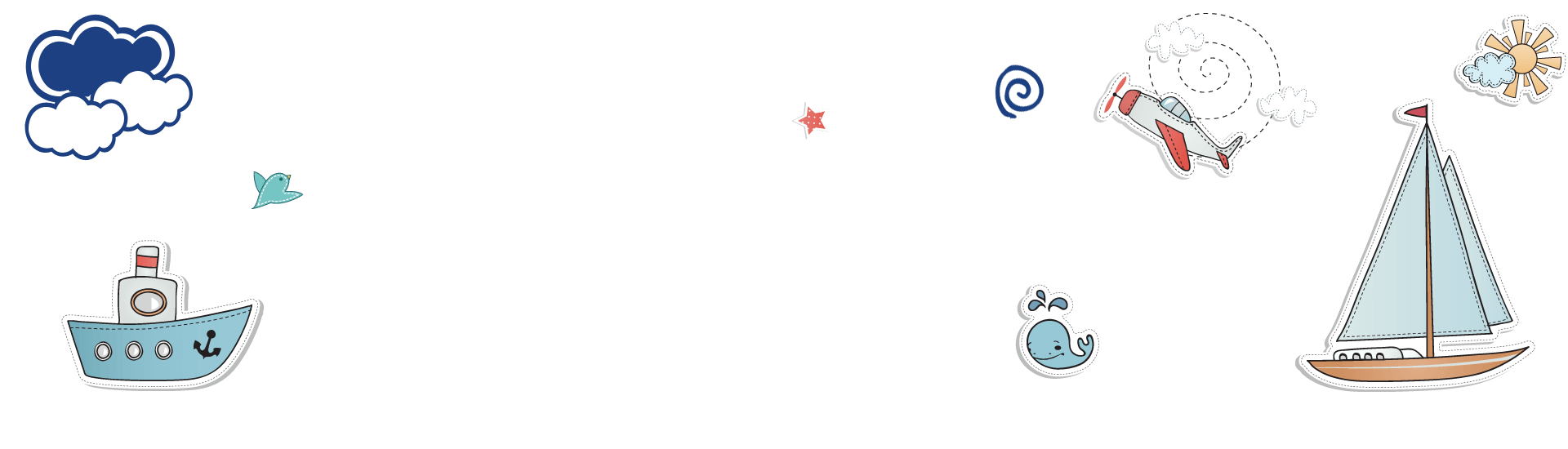 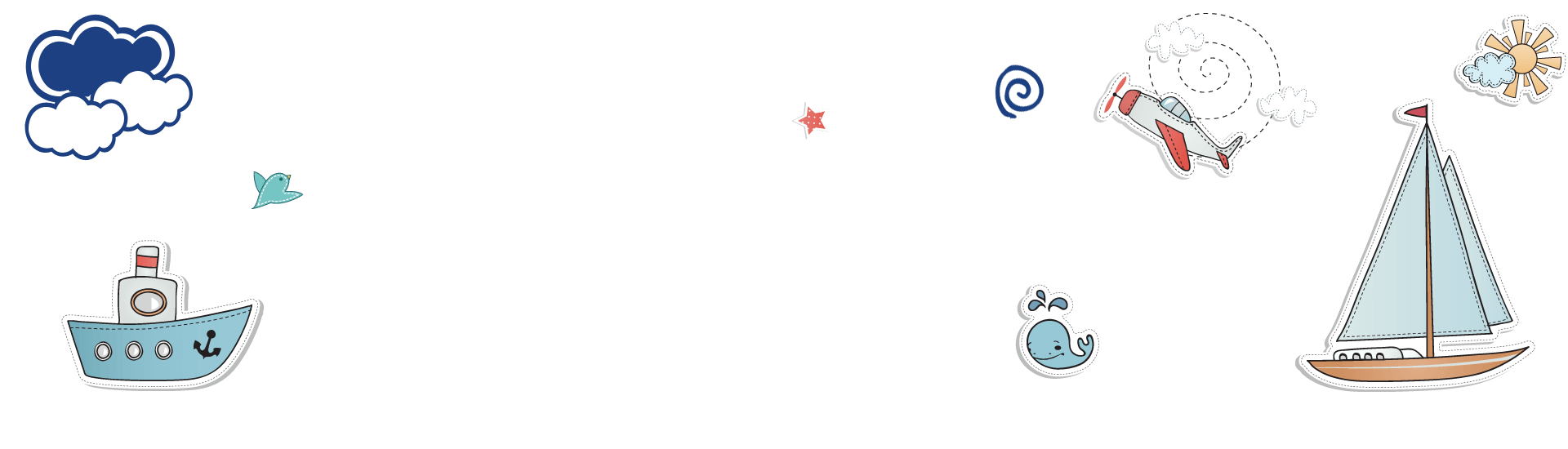 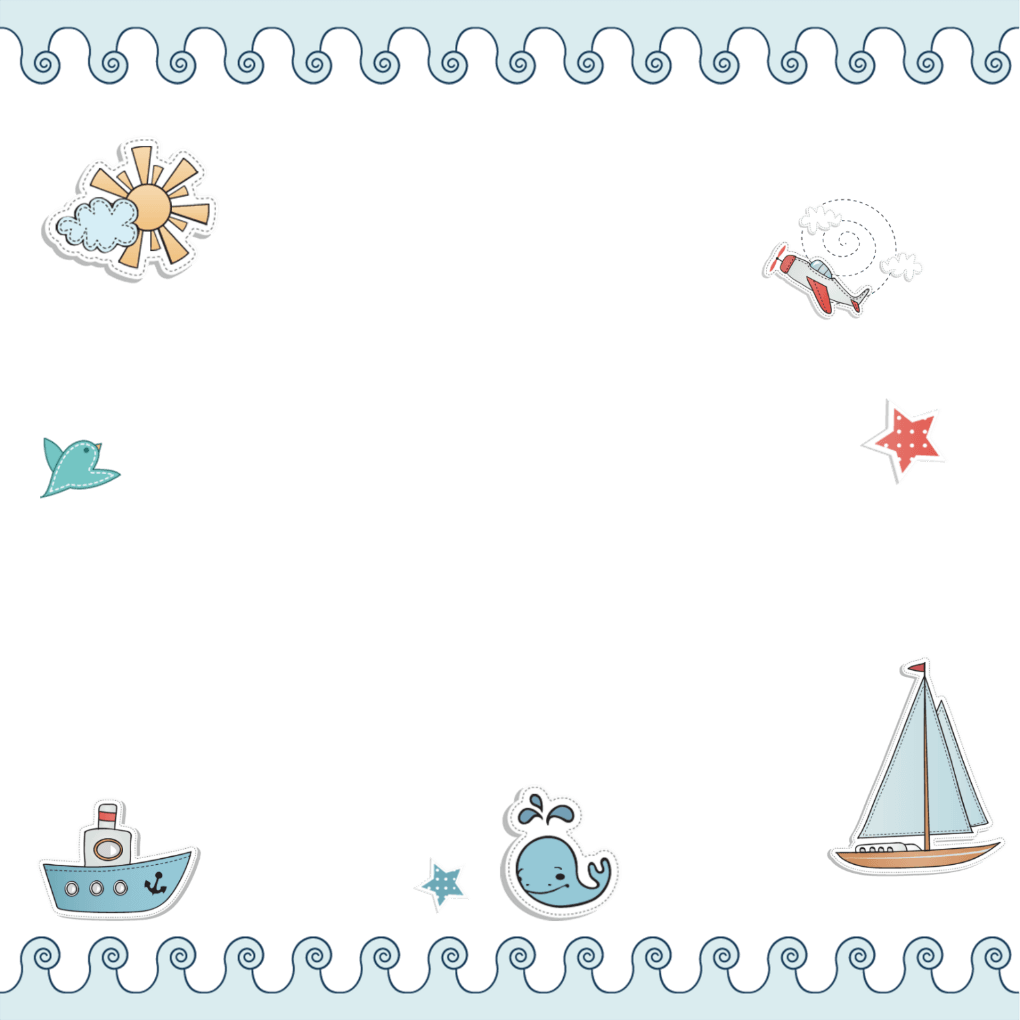 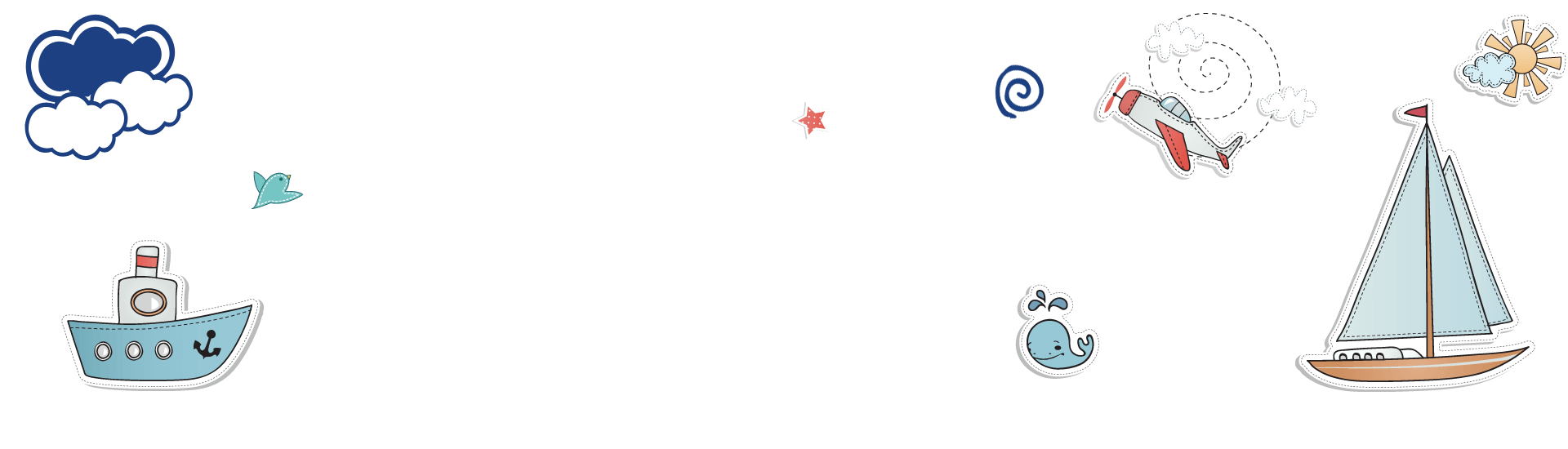 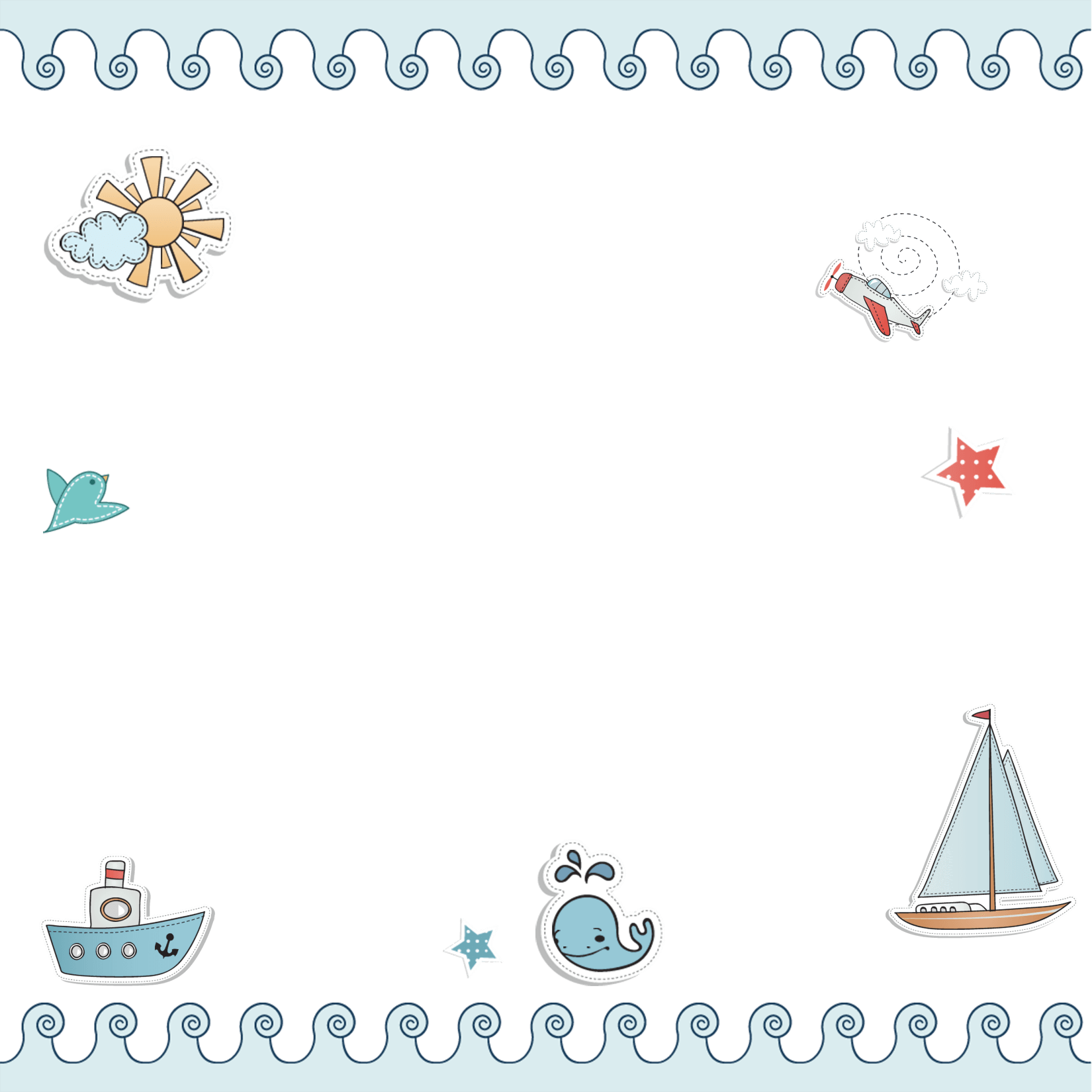 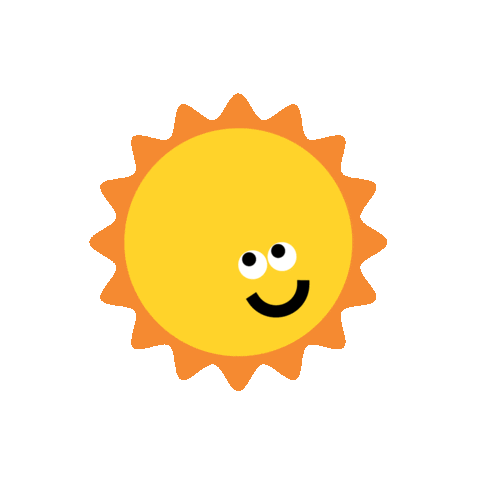 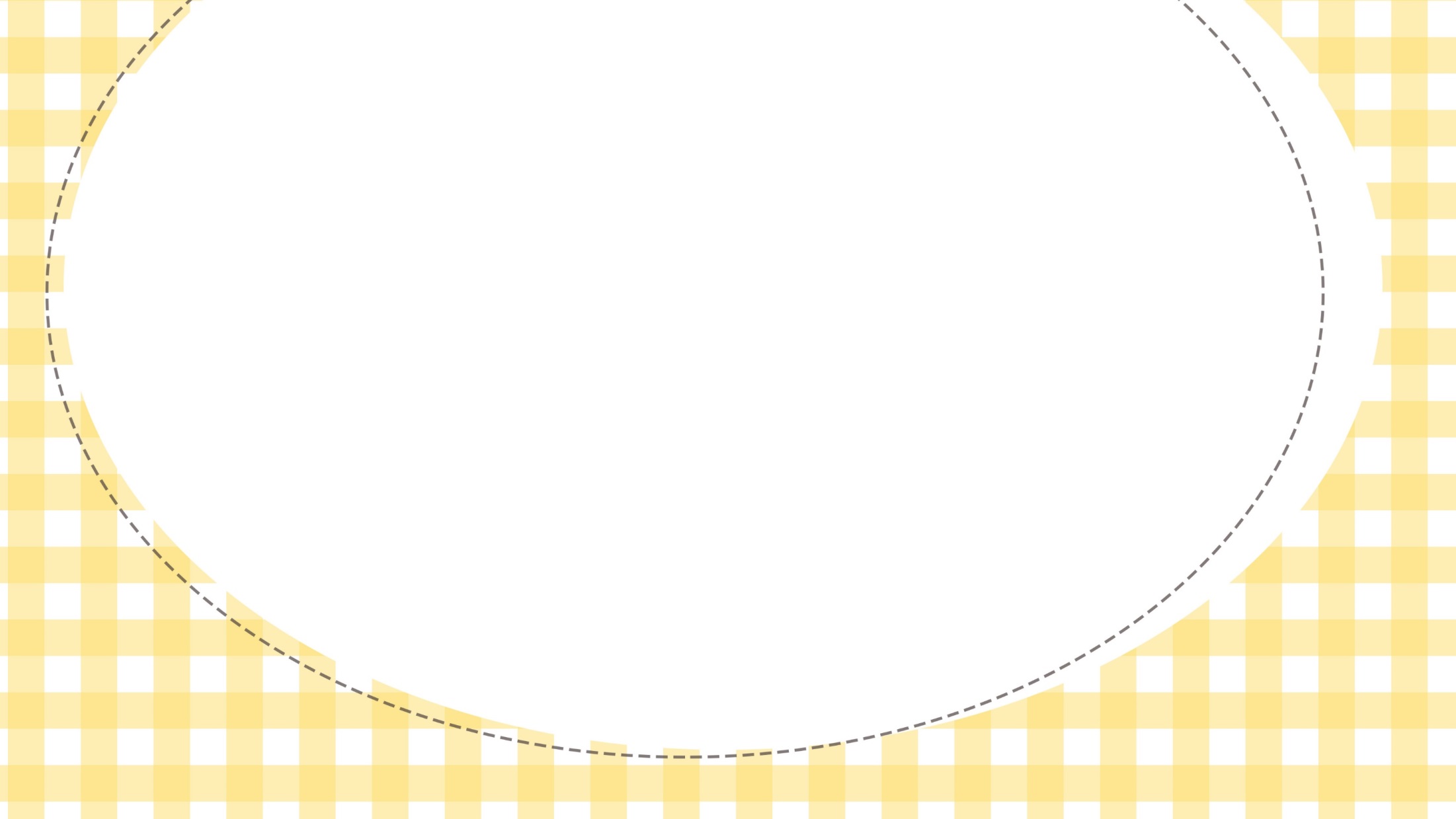 BÀI 12
BẢNG CỘNG, BẢNG TRỪ TRONG PHẠM VI 10
Tiết 3
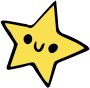 BẢNG TRỪ ( TRANG 82 + 83)
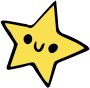 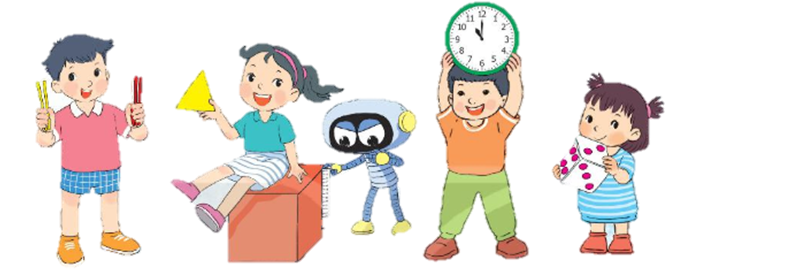 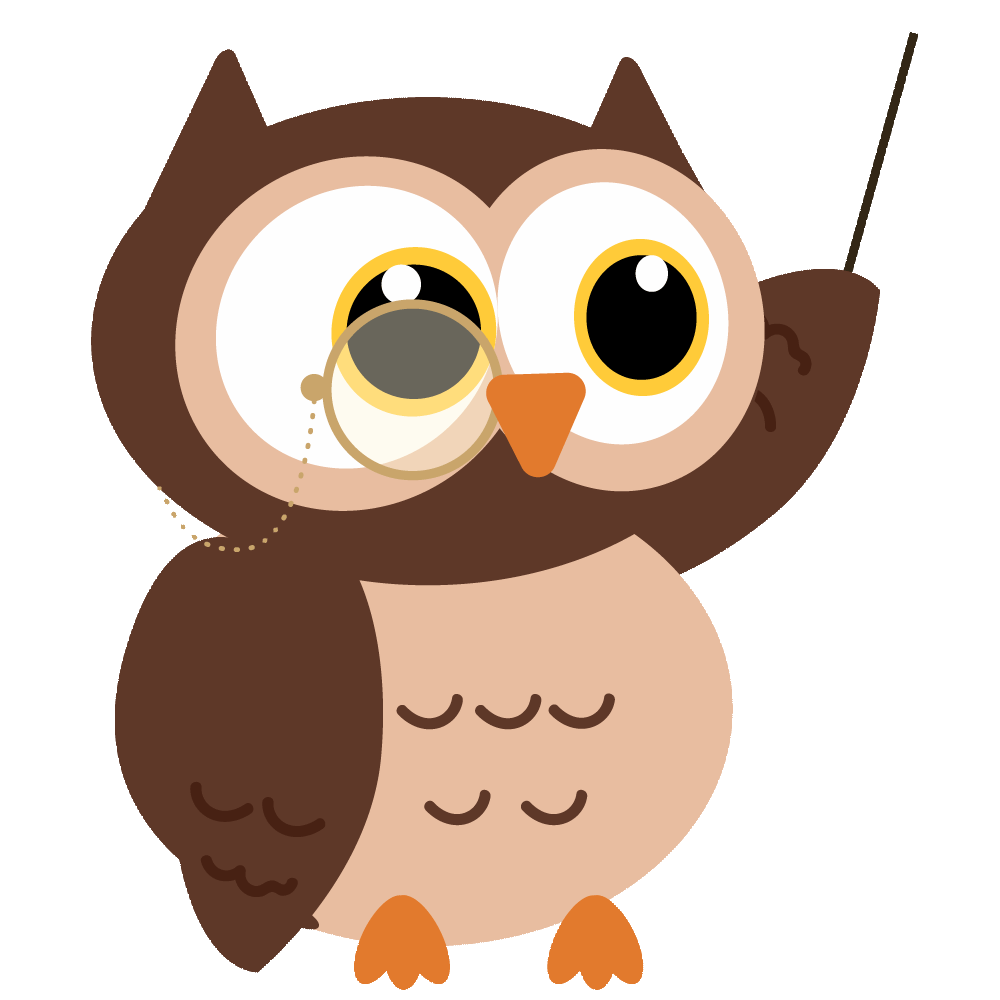 ?
4 + 3 =
1
a)
Số?
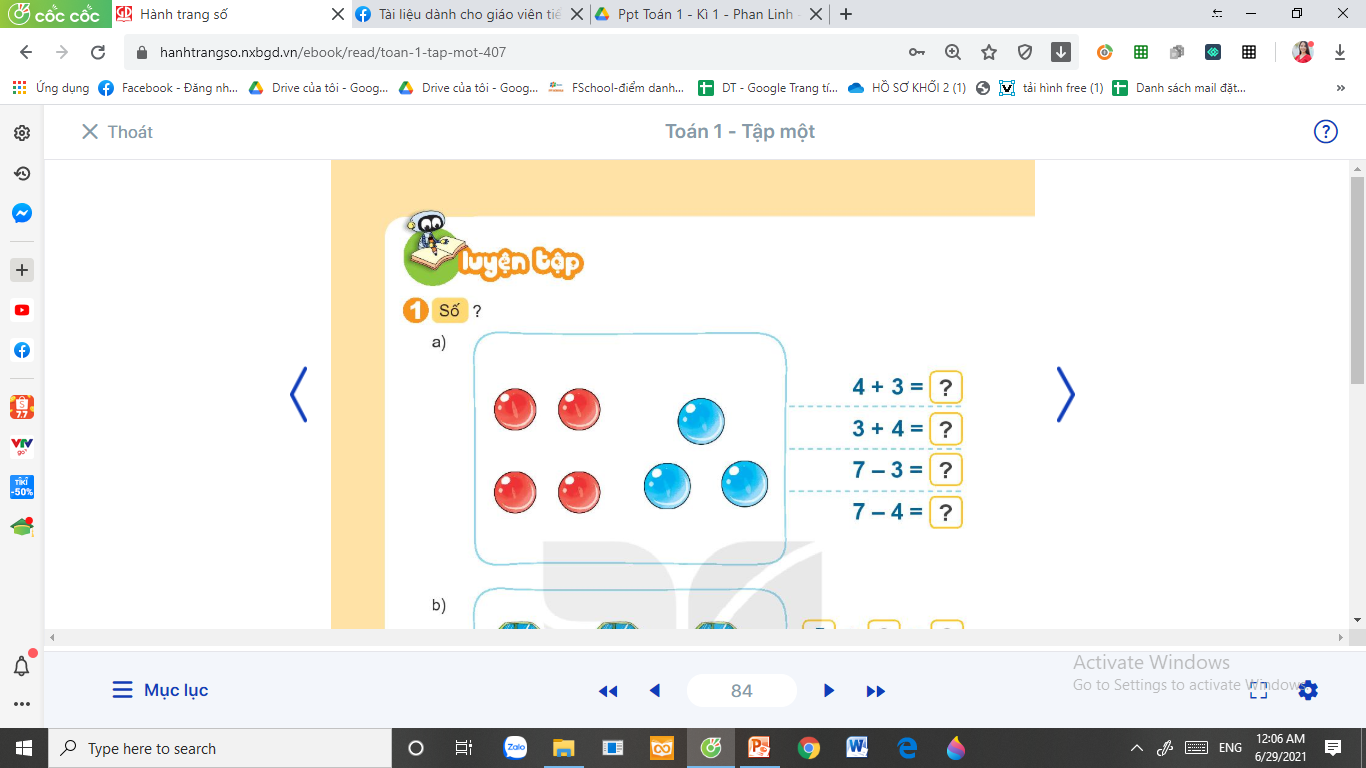 ?
3 + 4 =
?
7 - 3 =
?
7 - 4 =
b)
5 +  ?   =  ?
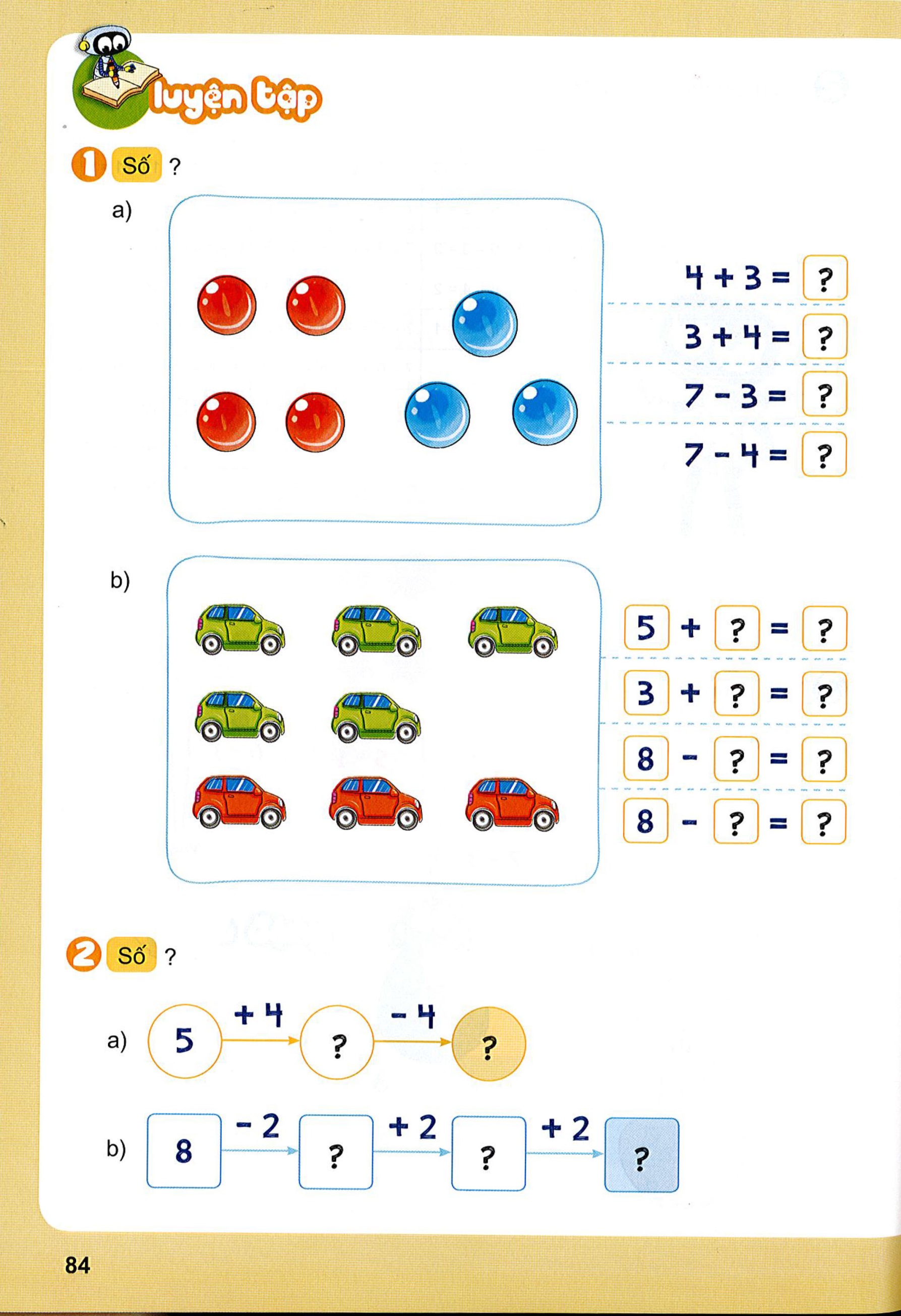 3 +  ?   =  ?
8 -  ?  =  ?
8 -  ?  =  ?
1
Số?
a)
7
?
4 + 3 =
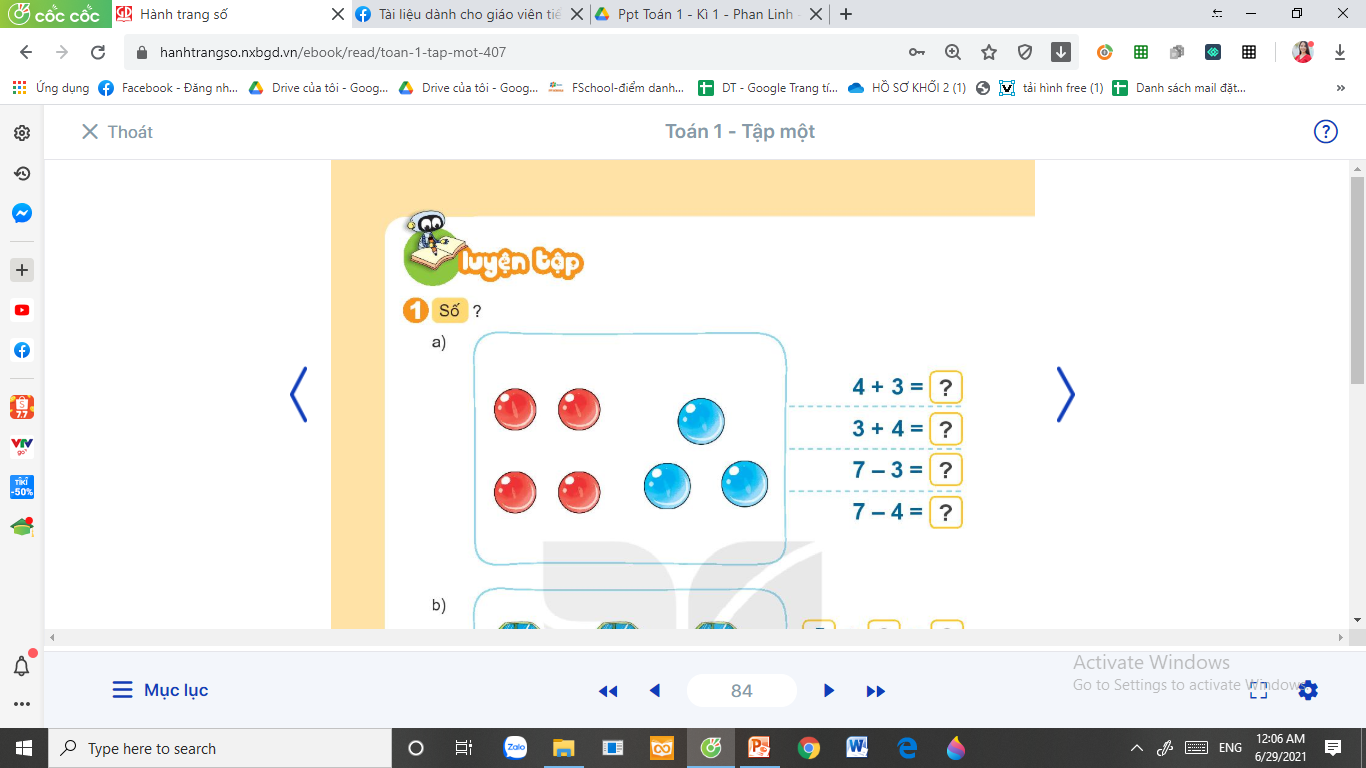 7
?
3 + 4 =
4
?
7 - 3 =
?
3
7 - 4 =
1
Số?
b)
8
3
5 +  ?  =  ?
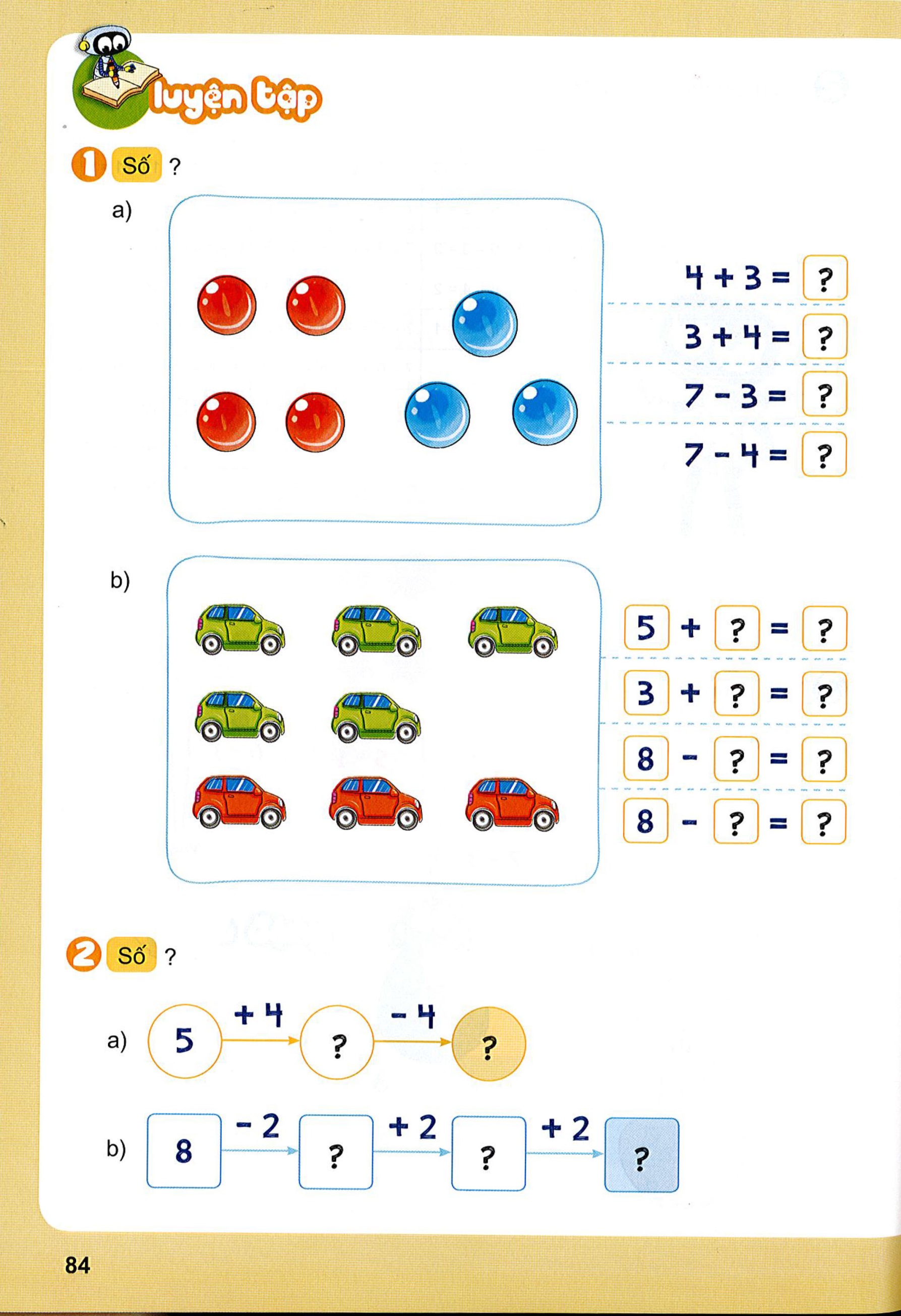 8
5
3 +  ?   =  ?
5
8 -  ?  =  ?
3
3
8 -  ?  =  ?
5
7
?
1
4 + 3 =
Số?
a)
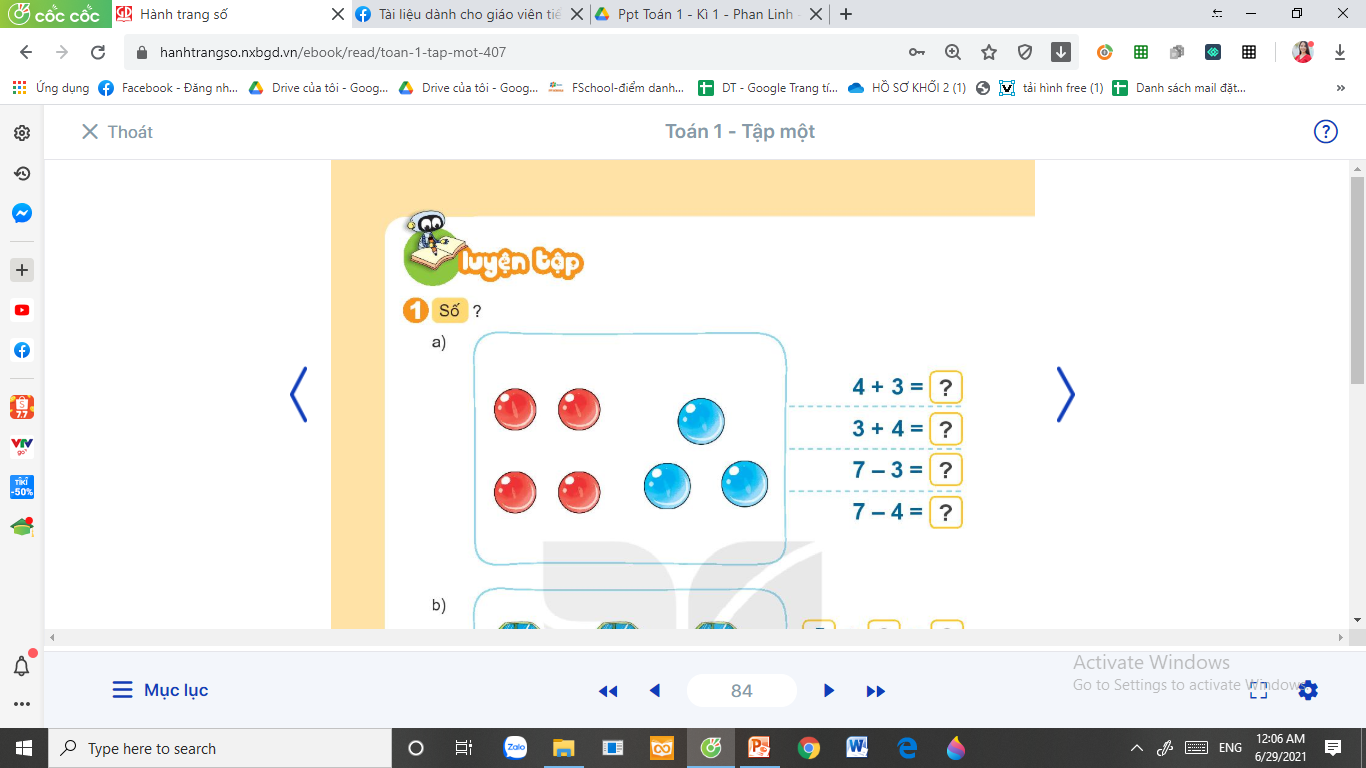 7
?
3 + 4 =
4
?
7 - 3 =
3
?
7 - 4 =
b)
8
3
5 +  ?  =  ?
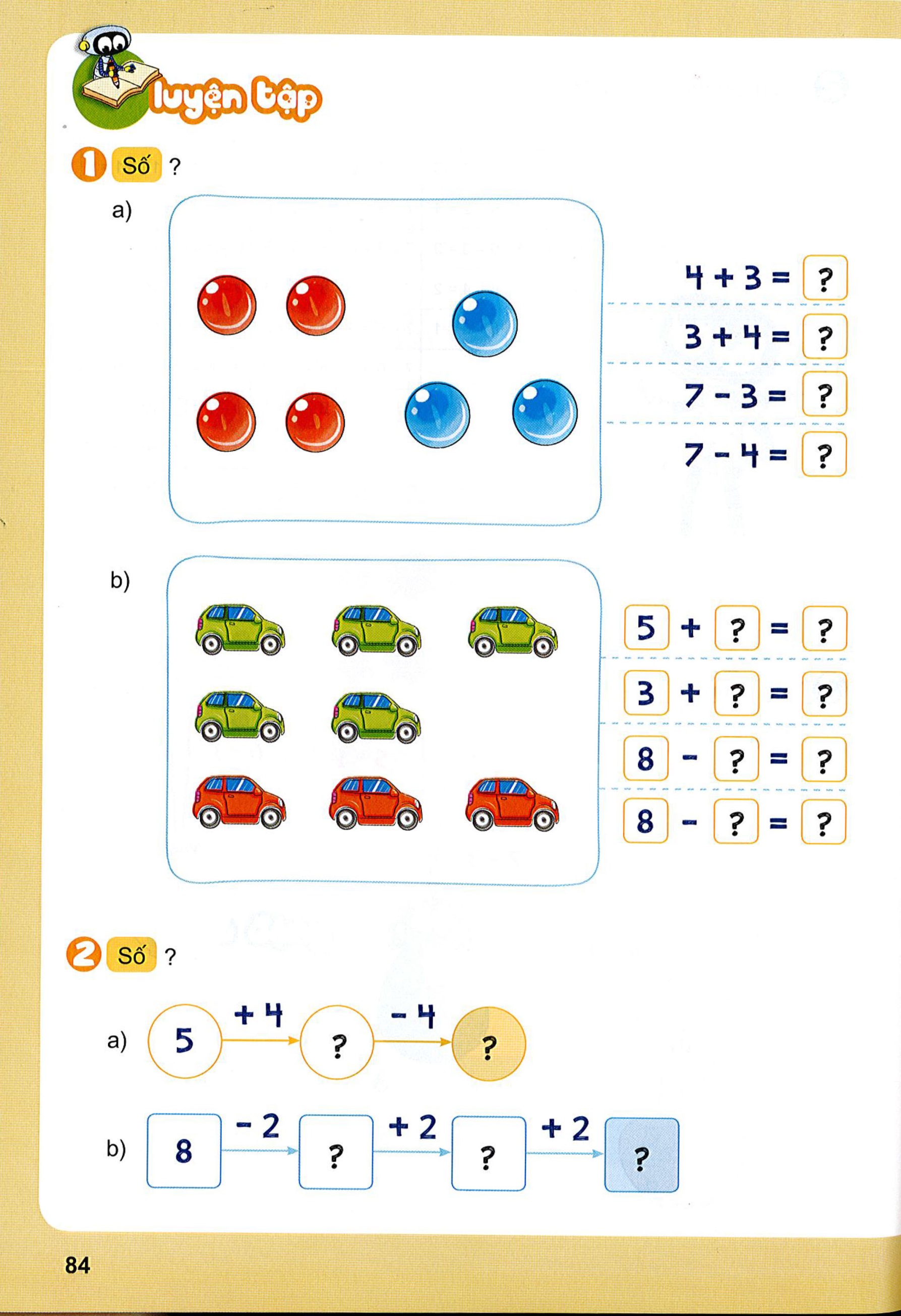 8
5
3 +  ?   =  ?
5
8 -  ?  =  ?
3
3
8 -  ?  =  ?
5
Số?
2
- 4
+ 4
a)
?
9
5
?
5
+ 2
+ 2
- 2
b)
?
6
?
8
8
?
10
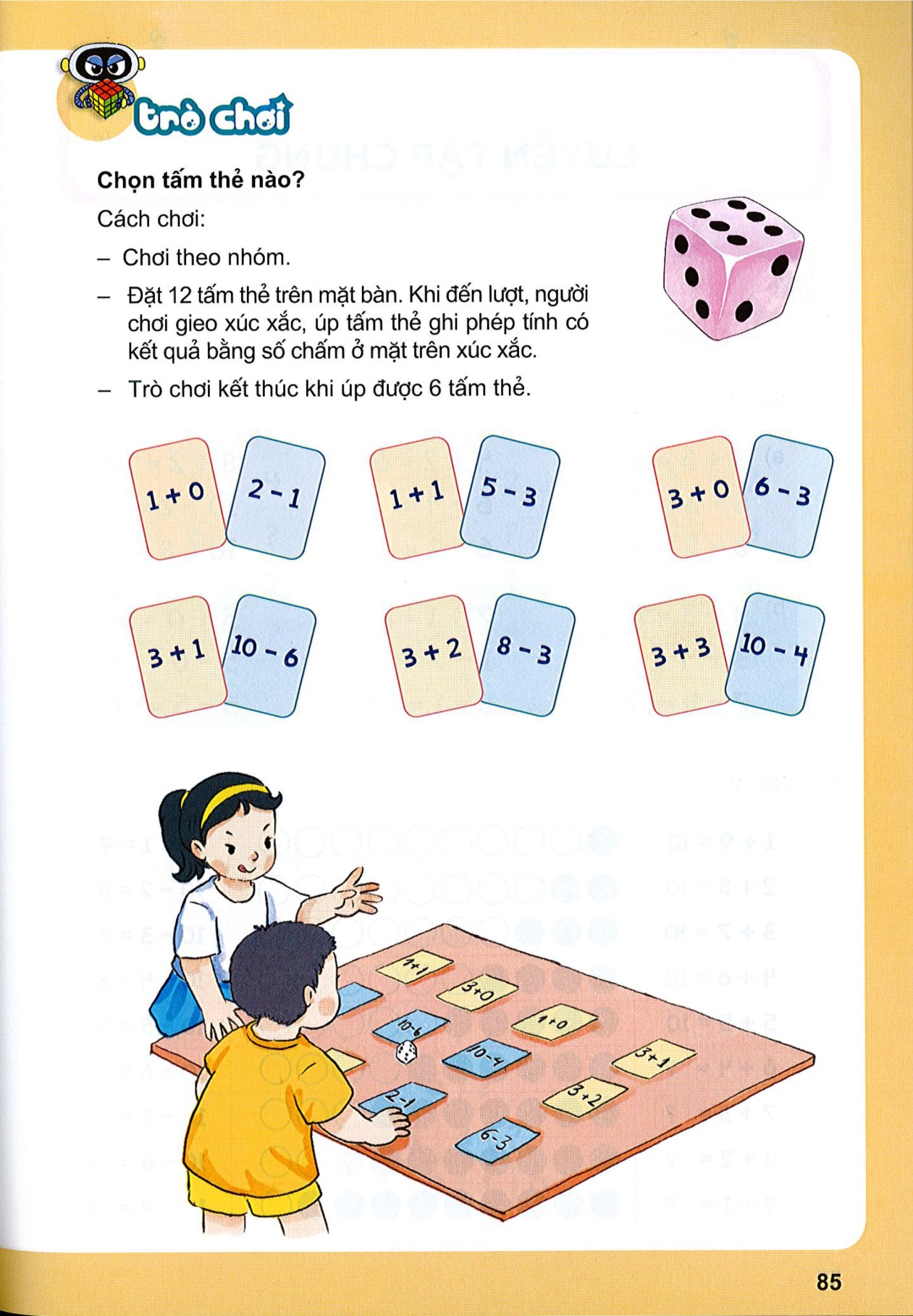 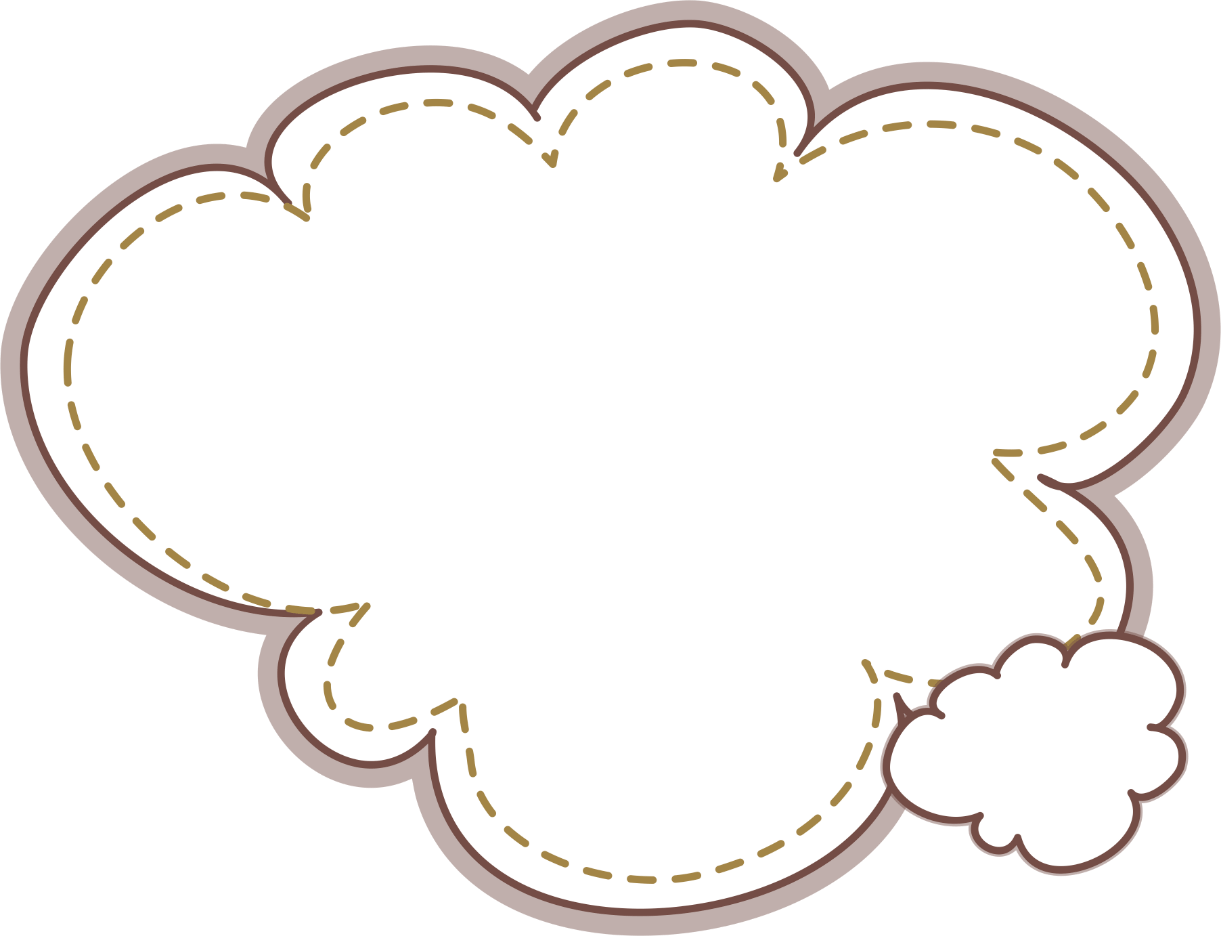 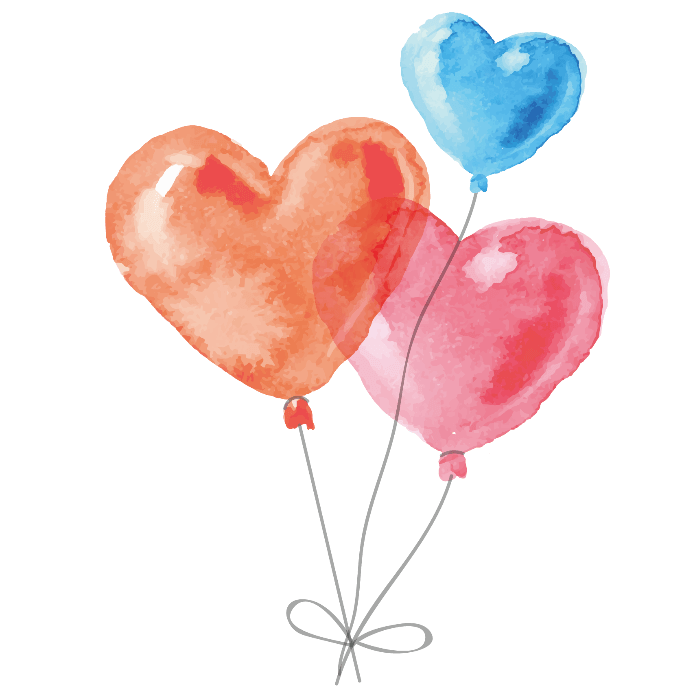 CỦNG CỐ
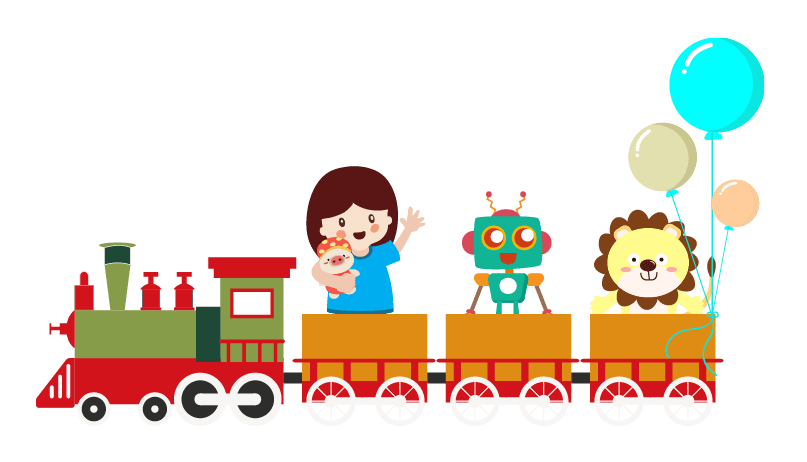 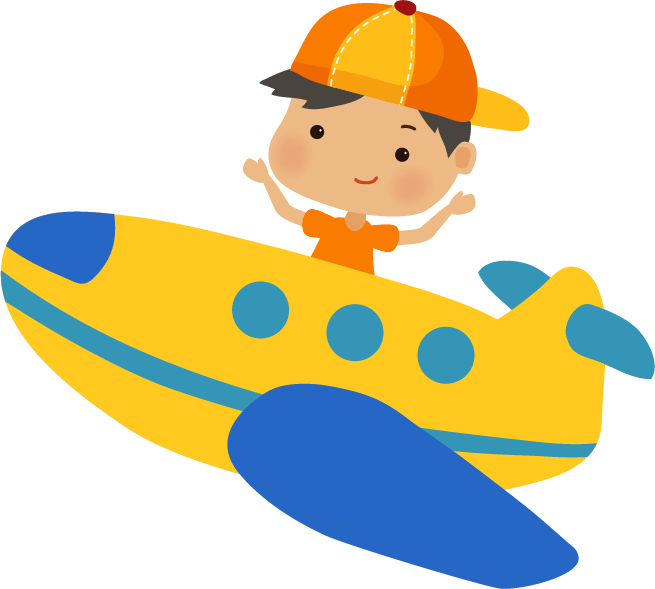 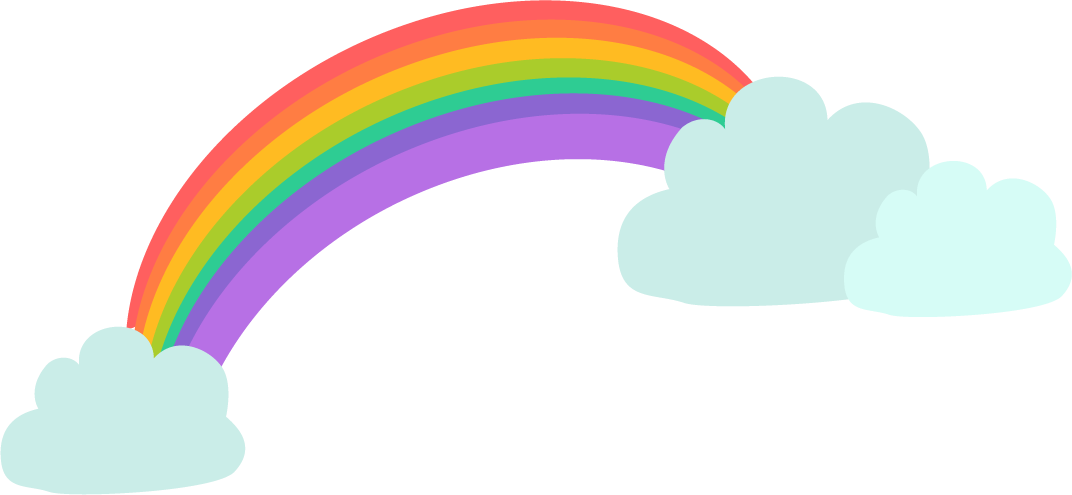 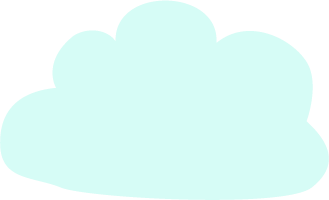 Chúc các con chăm ngon, học giỏi!
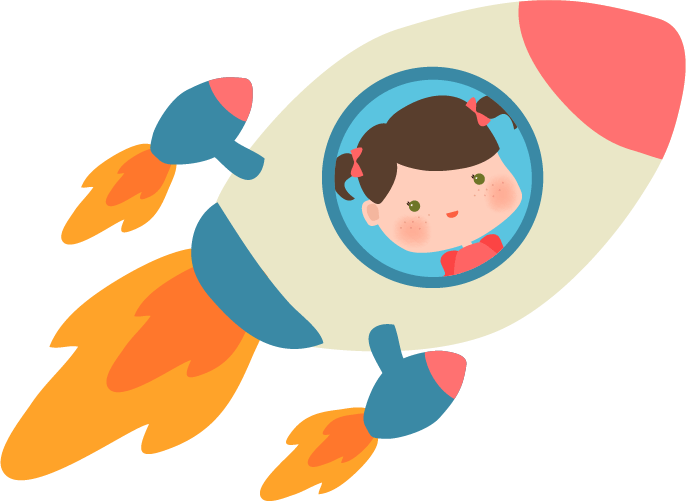 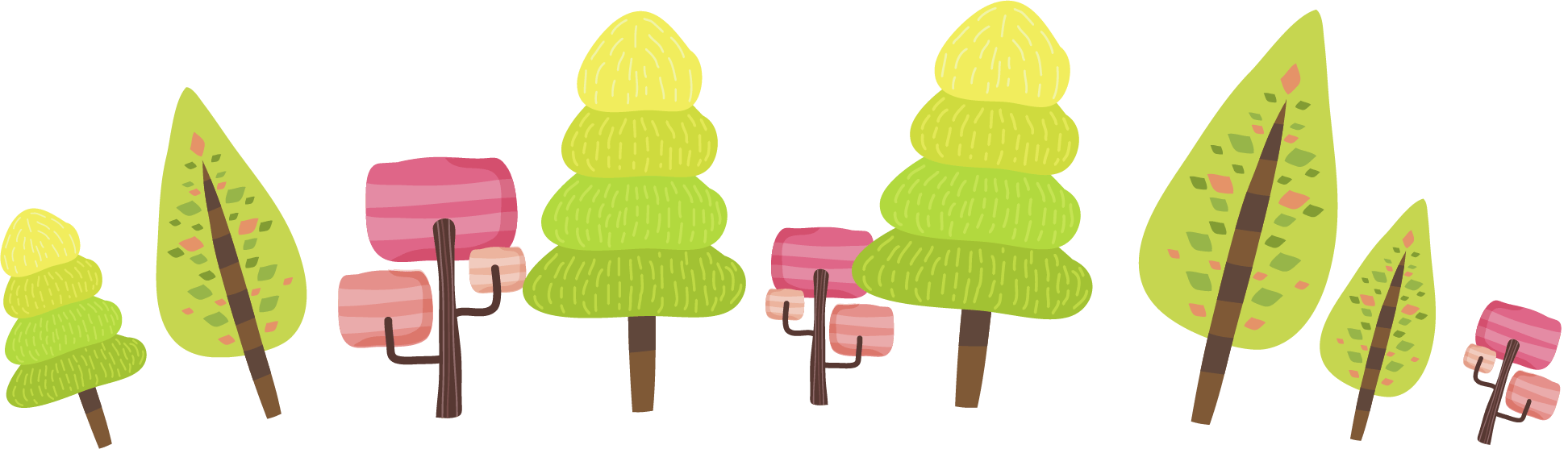 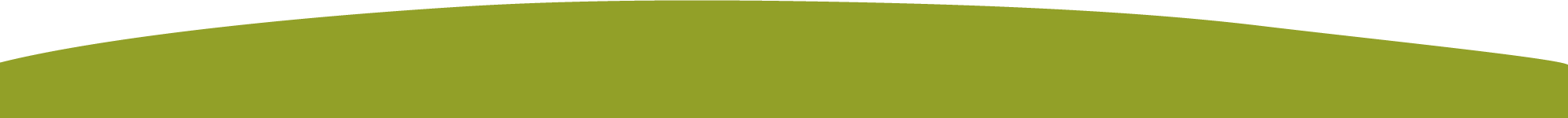 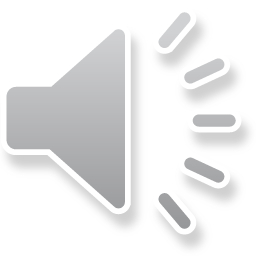